10000 Reasons
Matt Redman
Bless the LordOh my soul, oh my soulWorship His holy nameSing like never beforeOh my soulI’ll worship Your holy name
The sun comes up, it’s a new day dawningIt’s time to sing Your song againWhatever may pass and whatever lies before meLet me be singing when the evening comes
Bless the LordOh my soul, oh my soulWorship His holy nameSing like never beforeOh my soulI’ll worship Your holy name
You’re rich in loveAnd You’re slow to angerYour name is greatAnd Your heart is kindFor all Your goodnessI will keep on singing10, 000 Reasons for my heart to find
Bless the LordOh my soul, oh my soulWorship His holy nameSing like never beforeOh my soulI’ll worship Your holy name
And on that day when my strength is failingThe end draws near and my time has comeStill my soul will sing Your praise unending10,000 Years and then forever more
Bless the LordOh my soul, oh my soulWorship His holy nameSing like never beforeOh my soulI’ll worship Your holy nameI’ll worship Your holy nameI’ll worship Your holy name
Give Me Jesus
Jeremy Camp
In the morning, when I riseIn the morning, when I riseIn the morning, when I riseGive me Jesus
Give me Jesus, Give me Jesus.You can have all this world,Just give me Jesus
When I am alone,When I am alone, When I am alone,Give me Jesus
Give me Jesus, Give me Jesus.You can have all this world,Just give me Jesus

Jesus, give me Jesus
When I come to die,When I come to die,When I come to die,Give me Jesus
Give me Jesus, Give me Jesus.You can have all this world,You can have all this world, You can have all this world, Just give me Jesus
Psalm 46 Lord of Hosts
Jennie Lee Riddle | Josh Miller | Josiah Warneking | Shane Barnard
O come behold the works of God
The nations at His feet
He breaks the bow and bends the spear
And tells the wars to cease
O Mighty One of Israel You are on our side
We walk by faith
In God who burns the chariots with fire
Lord of hosts You’re with us with us in the fire
With us as a Shelter
With us in the storm
You will lead us
Through the fiercest battle
Oh where else would we go
But with the Lord of hosts
O God of Jacob fierce and great
You lift Your voice to speak
The earth it bows
And all the mountains move into the sea
O Lord You know the hearts of men
And still You let them live
O God who makes the mountains melt
Come wrestle us and win
O God who makes the mountains melt
Come wrestle us and win
Lord of hosts You’re with us with us in the fire
With us as a Shelter
With us in the storm
You will lead us
Through the fiercest battle
Oh where else would we go
But with the Lord of hosts
Though oceans roar You are the Lord of all
The One who calms the wind and waves
And makes my heart be still
Though the earth gives way
The mountains move into the sea
The nations rage
I know my God is in control
Lord of hosts You’re with us with us in the fire
With us as a Shelter
With us in the storm
You will lead us
Through the fiercest battle
Oh where else would we go
But with the Lord of hosts
Please ensure your child has used the restroom before leaving your child in Sunday school
Sunday School may be dismissed
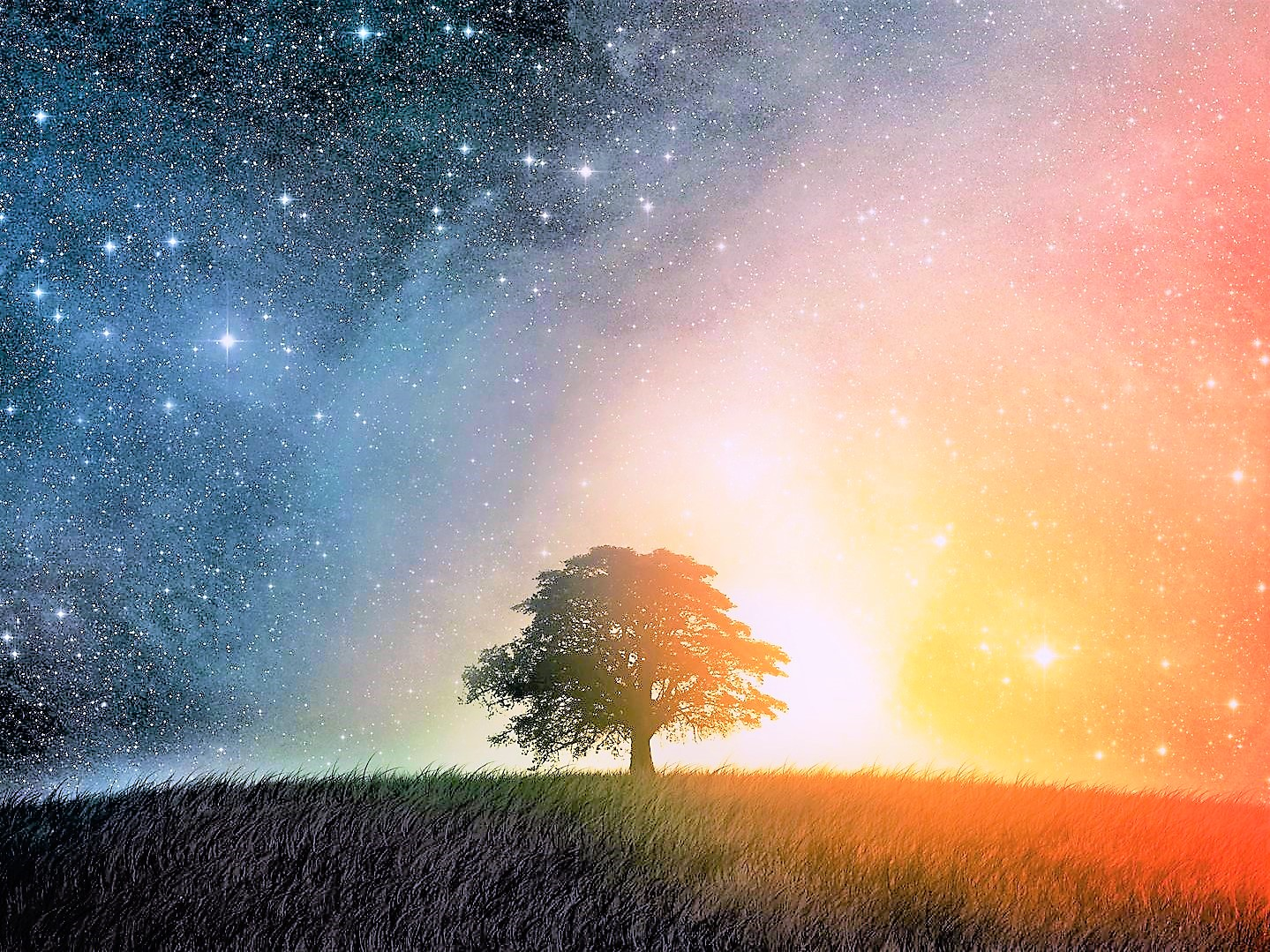 SONS OF PROMISELEARNING FROM THE JOURNEY OF ISAAC & JACOB GENESIS 25-36
Faith Bible Church | Farmington Hills
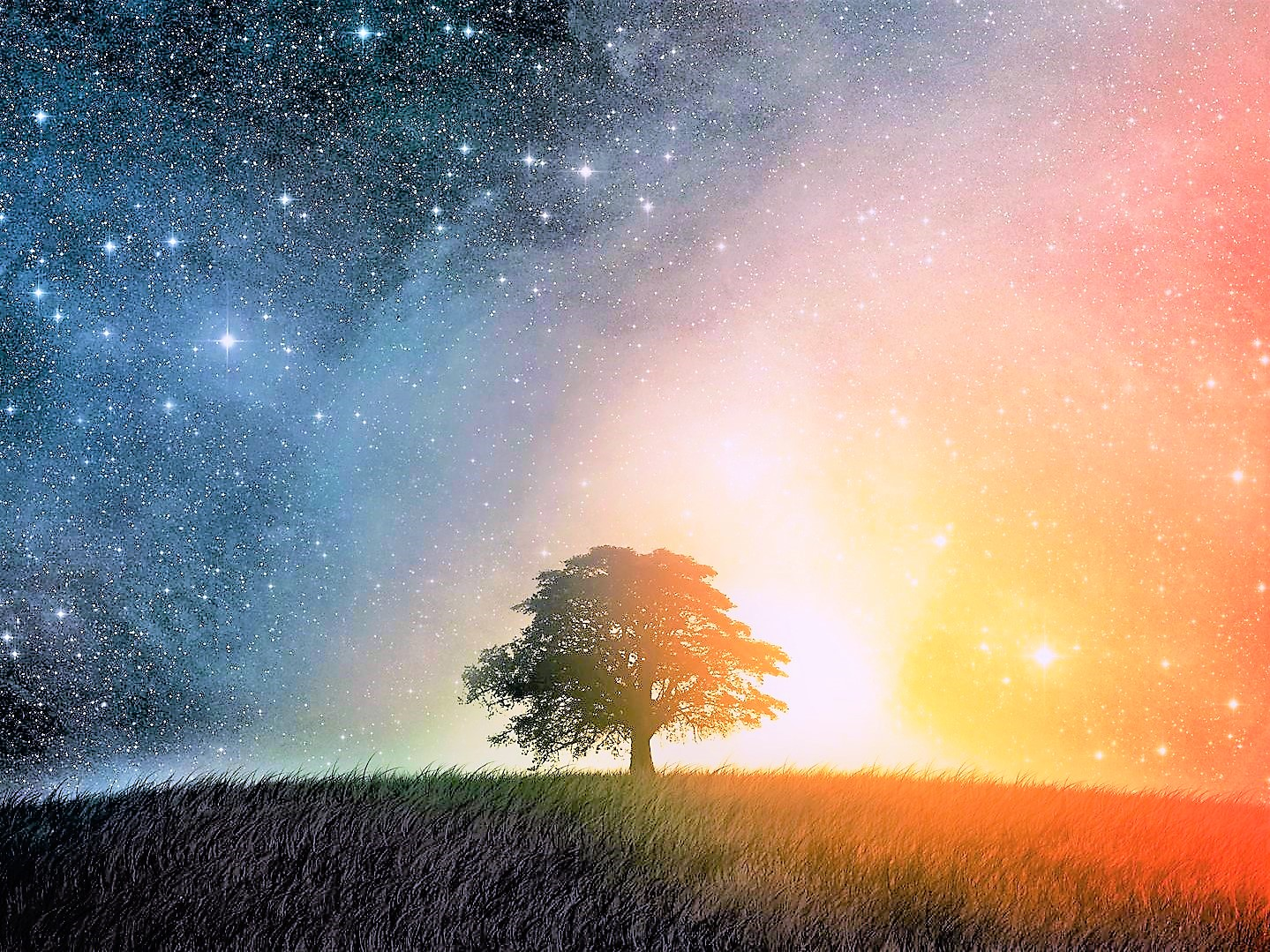 “THE STRUGGLING & THE BLESSING”
GENESIS 32:22-32
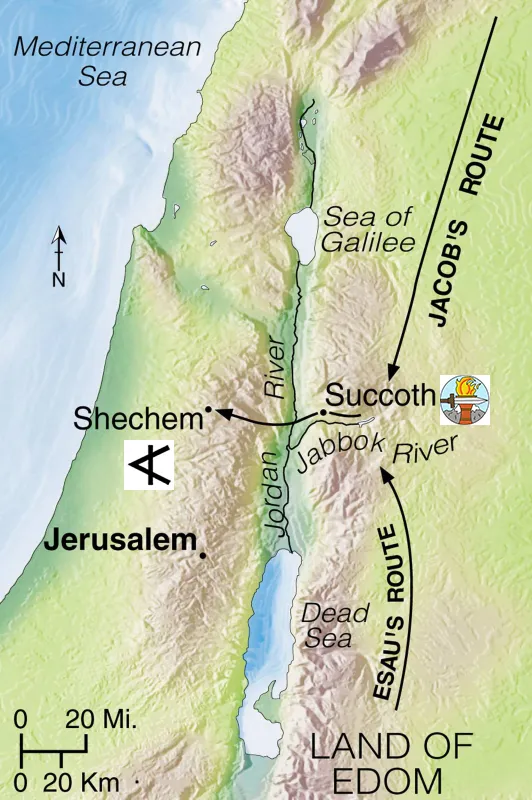 JABBOK RIVER
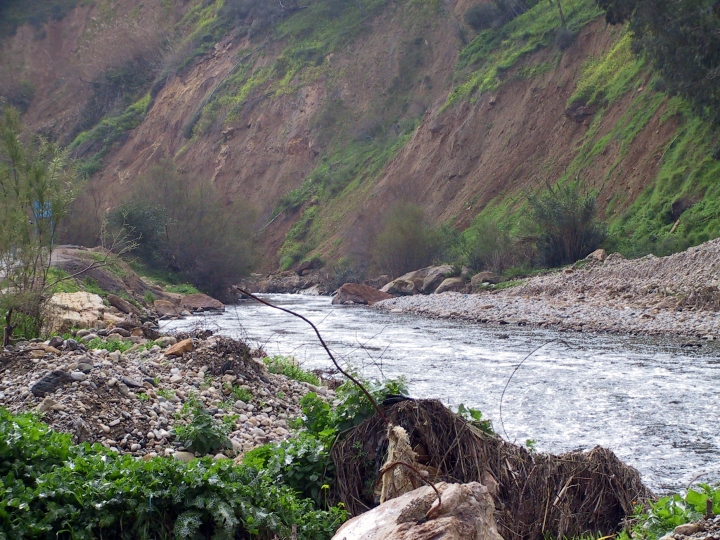 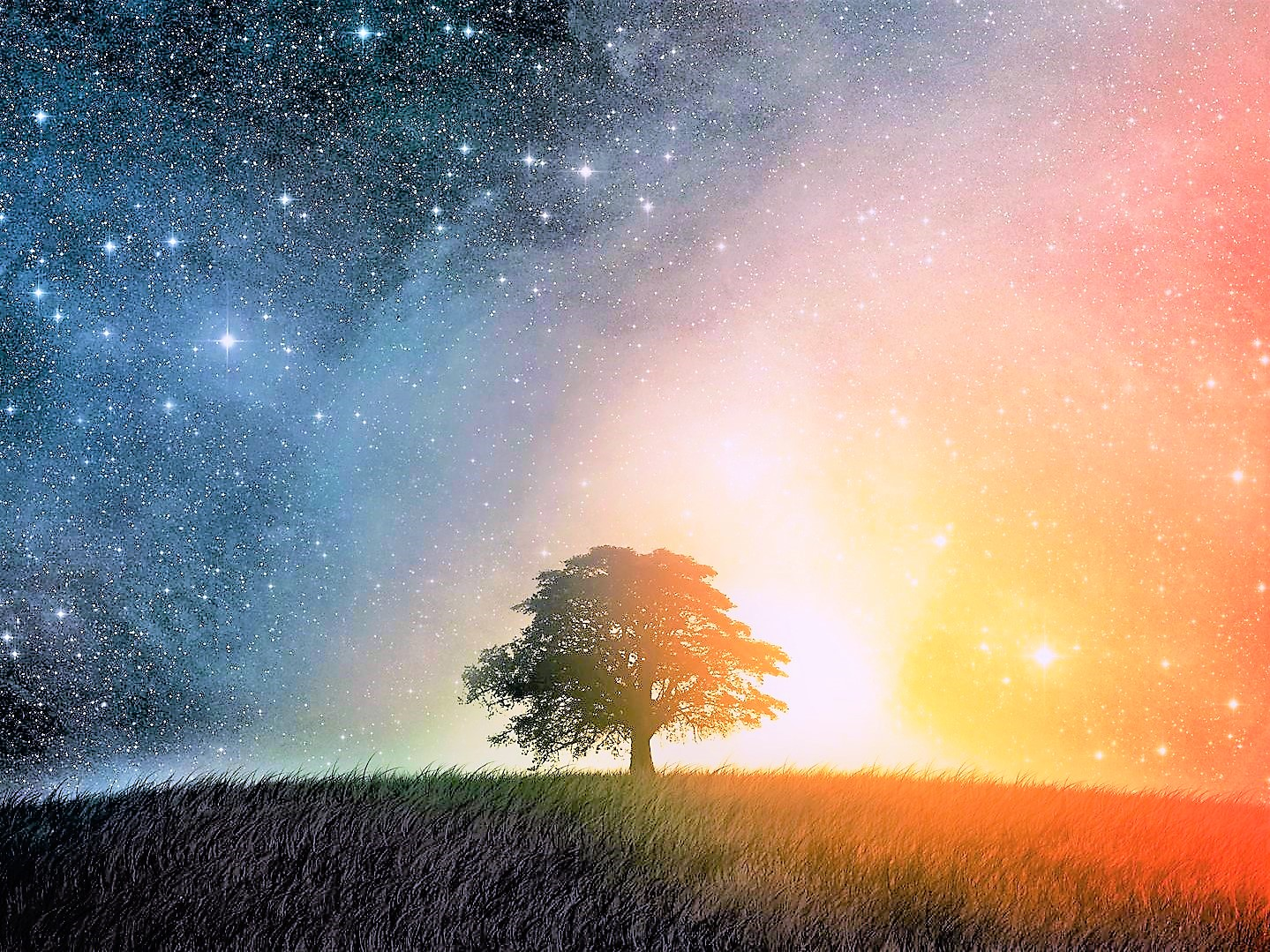 1. GOD’S PROMISED PRESENCE GRACIOUSLY MOVES YOU TO “TAP OUT” TO RECEIVE HIS BLESSING!
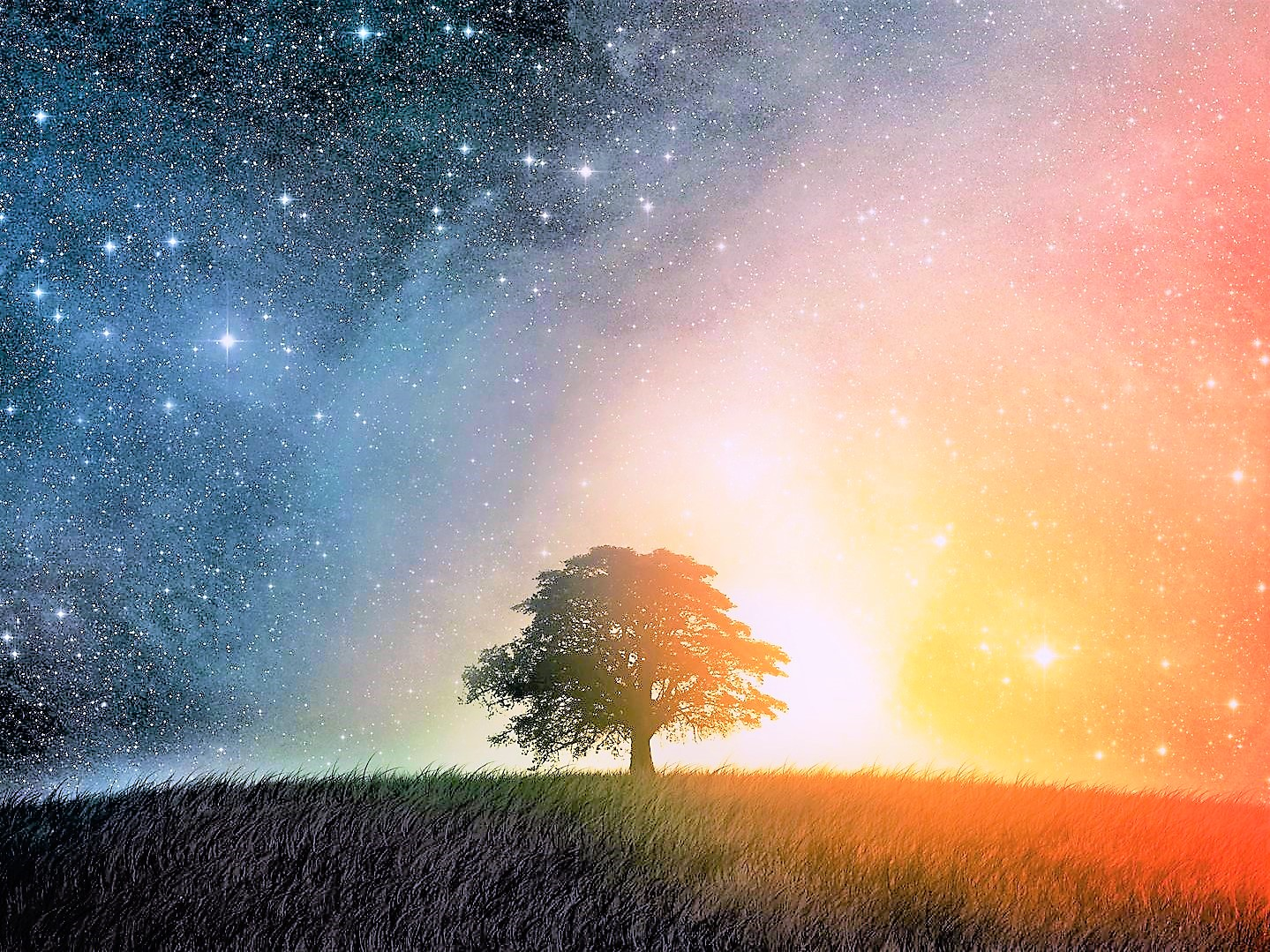 2. GOD’S PROMISED PRESENCE GRACIOUSLY MOVES YOU TO KEEP FIGHTING IN VICTORY!
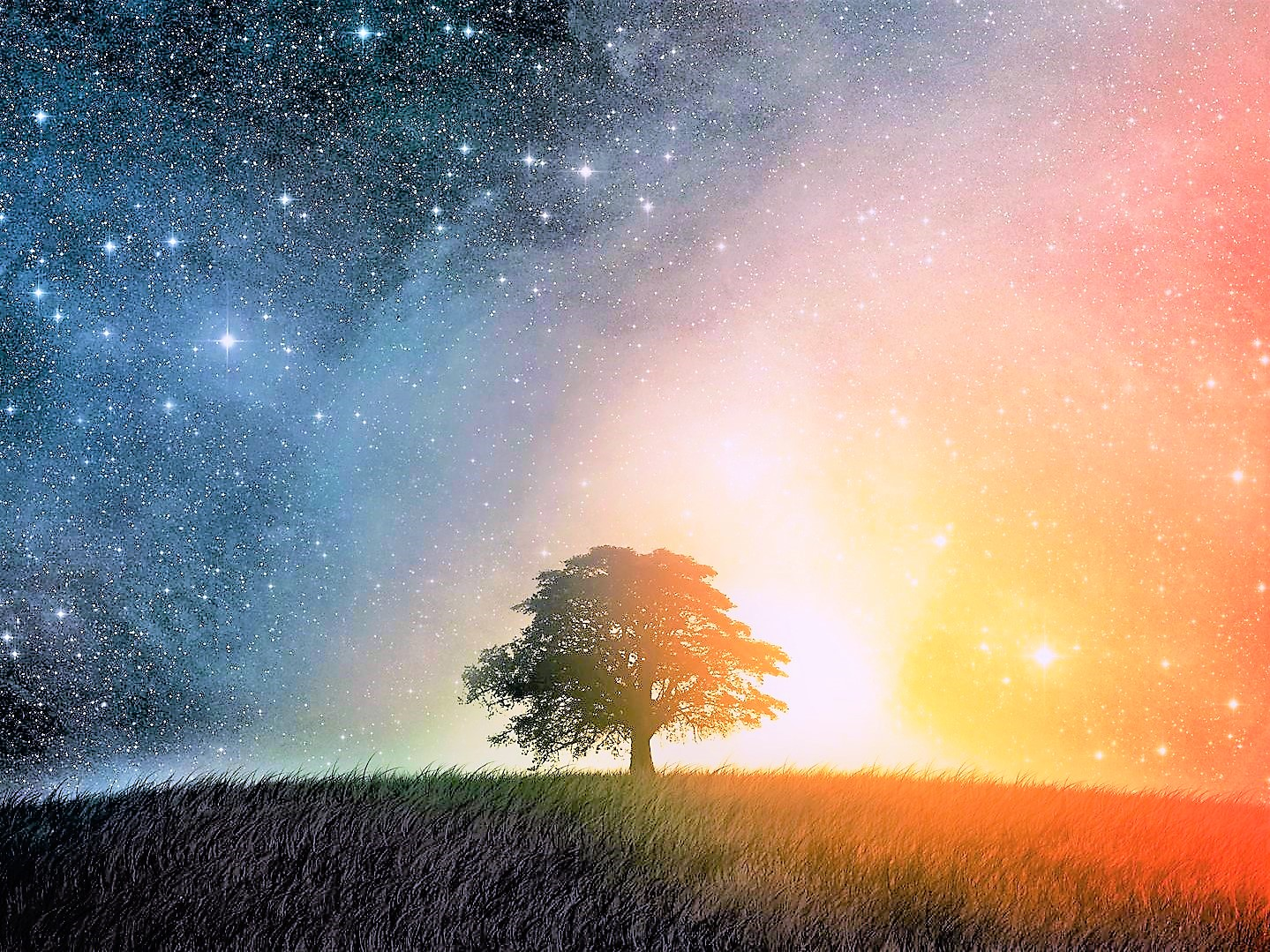 WHEN YOU OWN YOUR WEAKNESS & TRUST IN HIS STRENGTH…VICTORY!
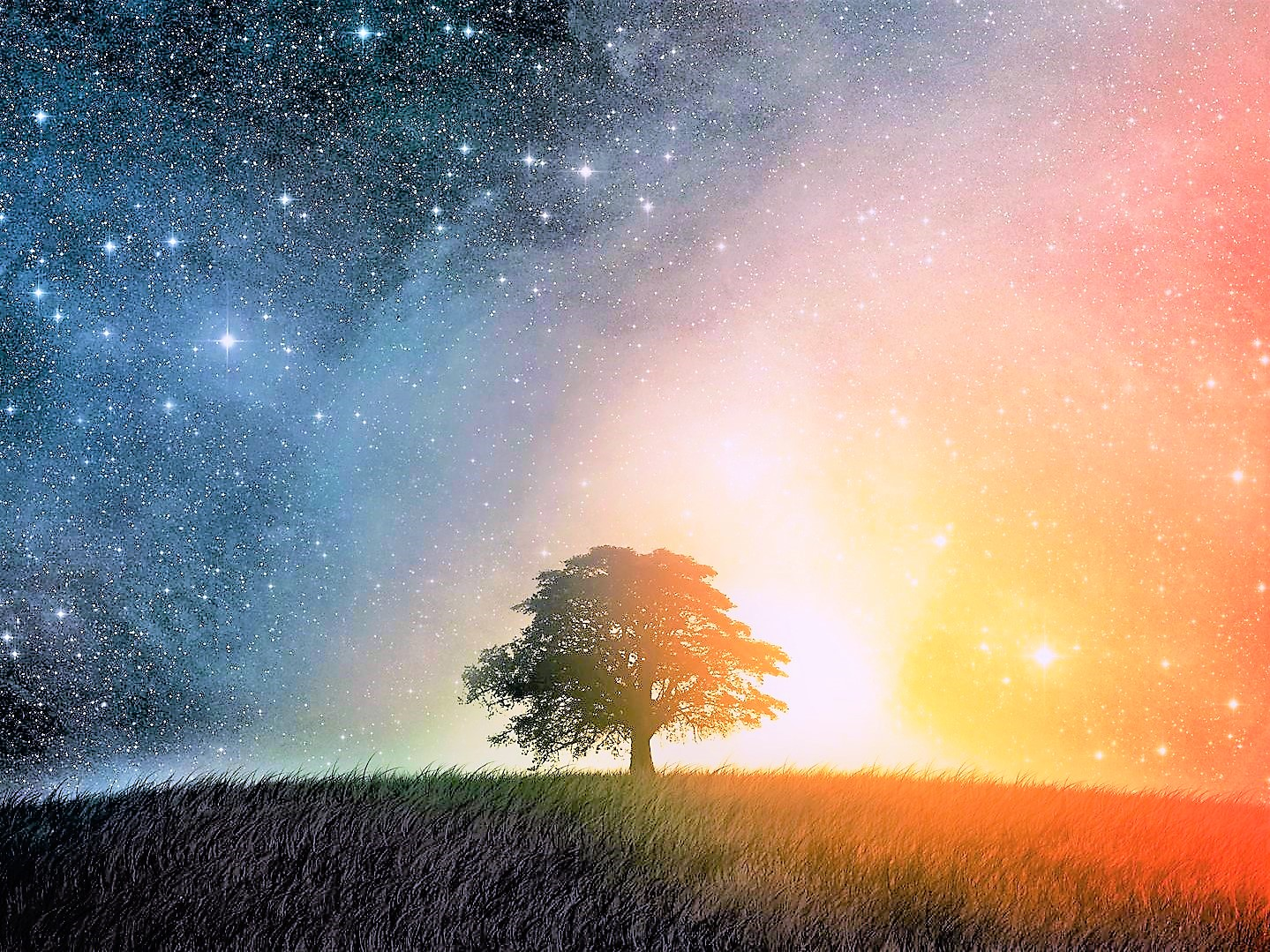 THROUGH THE LONG, DARK NIGHT OF OUR “FAITH STRUGGLES” IN THIS TWISTED WORLD – GRACIOUS BLESSINGS LEAD US ALL THE WAY HOME TO OUR FATHER’S HOUSE!HOLD ON IN FAITH!
Jesus Thank You
Pat Sczebel
The mystery of the cross I cannot comprehend,The agonies of Calvary.You, the Perfect Holy One, crushed Your Son,Drank the bitter cup reserved for me.
Your blood has washed away my sin,Jesus, thank You.The Father’s wrath completely satisfied,Jesus, thank You.Once Your enemy, now seated at Your table,Jesus, thank You.
By Your perfect sacrifice I’ve been brought near,Your enemy made Your friend.Pouring out the riches of Your glorious grace,Your mercy and your kindness know no end.
Your blood has washed away my sin,Jesus, thank You.The Father’s wrath completely satisfied,Jesus, thank You.Once Your enemy, now seated at Your table,Jesus, thank You.
Lover of my soul
I want to live for You
(repeat)
Your blood has washed away my sin,Jesus, thank You.The Father’s wrath completely satisfied,Jesus, thank You.Once Your enemy, now seated at Your table,Jesus, thank You.
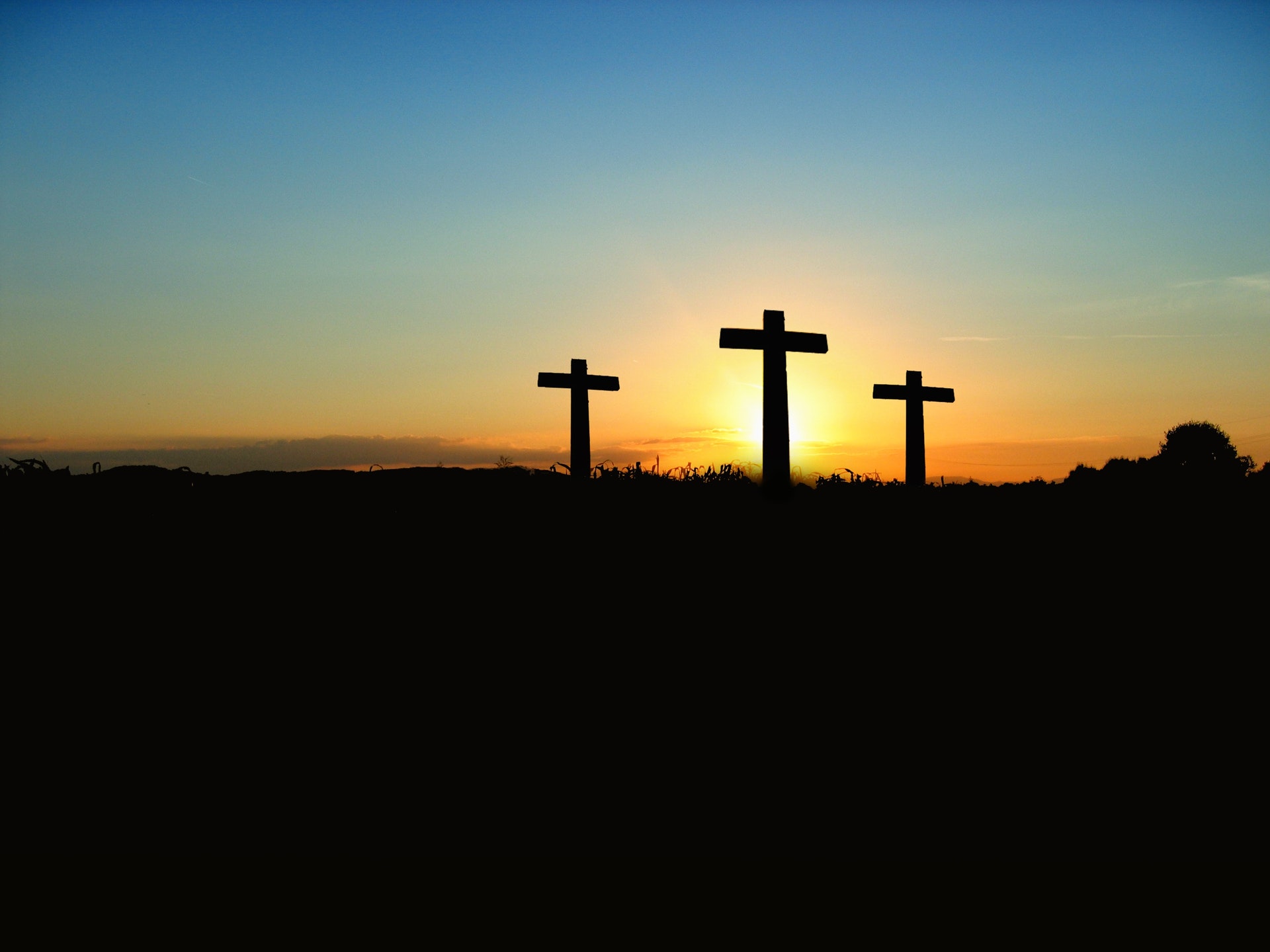 Lord’s Table
Let us celebrate the Lord’s Table
Overcome
Jon Egan
Seated above, enthroned in the Father's loveDestined to die, poured out for all mankindGod's only Son, perfect and spotless oneHe never sinned but suffered as if He did
All authorityEvery victory is YoursAll authorityEvery victory is Yours
Savior, worthy of honor and gloryWorthy of all our praise, You overcameJesus, awesome in power foreverAwesome and great is Your name, You overcame
Power in hand speaking the Father's planYou're sending us out, light in this broken landAll authorityEvery victory is Yours
Savior, worthy of honor and gloryWorthy of all our praise, You overcameJesus, awesome in power foreverAwesome and great is Your name, You overcame
We will overcome by the blood of the LambAnd the word of our testimony, everyone overcome
(Repeat)
Savior, worthy of honor and gloryWorthy of all our praise, You overcameJesus, awesome in power foreverAwesome and great is Your name, You overcame